Books: unconstrained learning
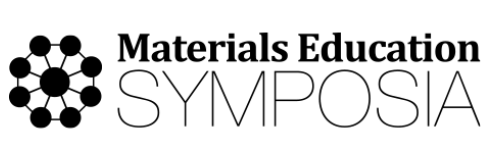 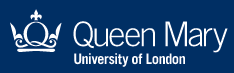 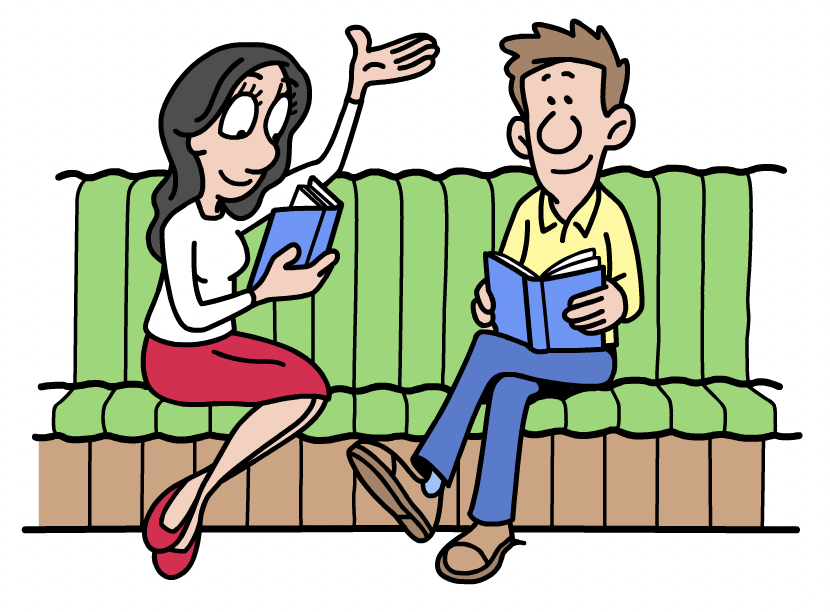 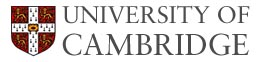 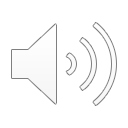 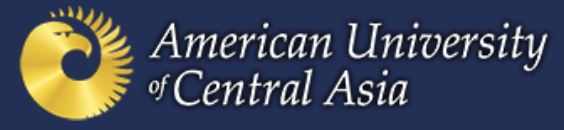 Why books?
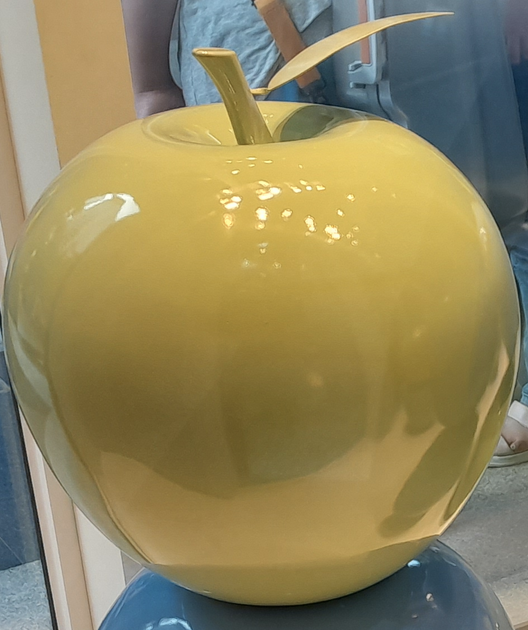 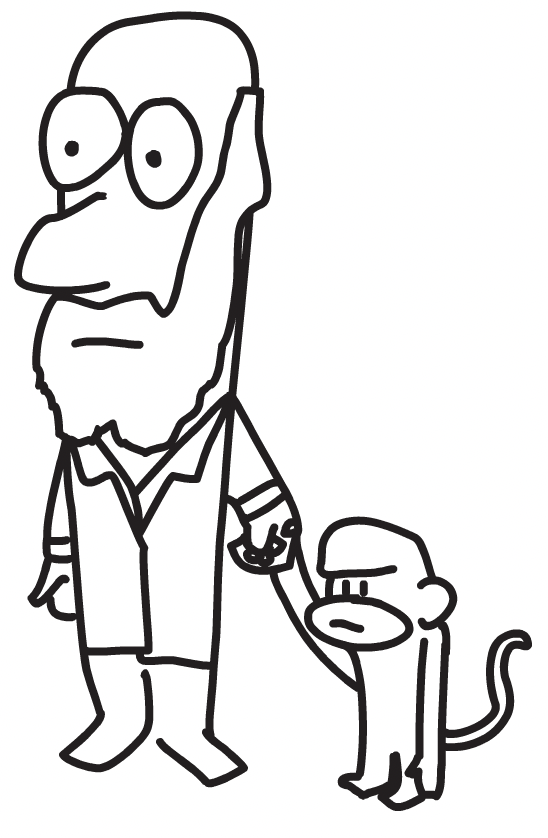 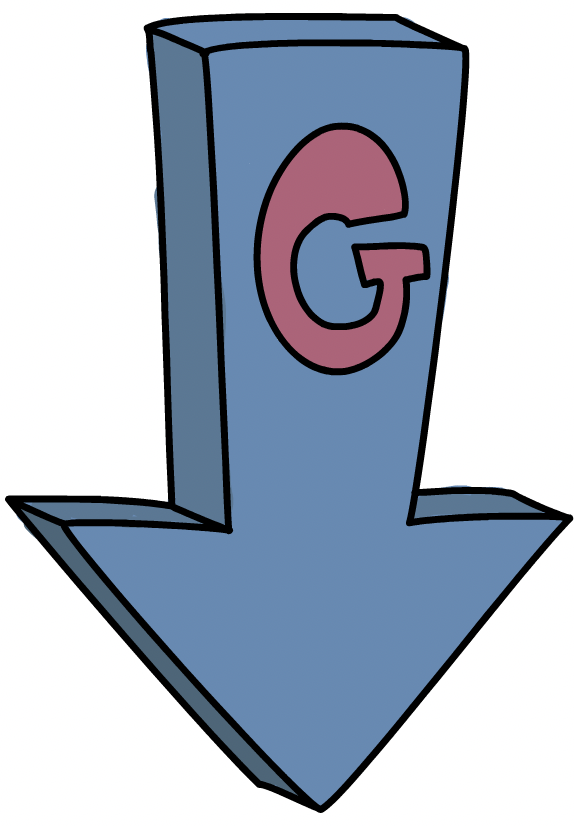 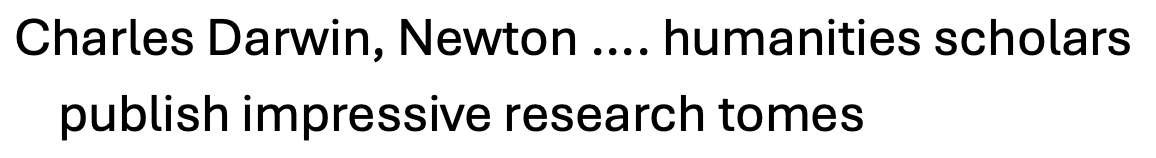 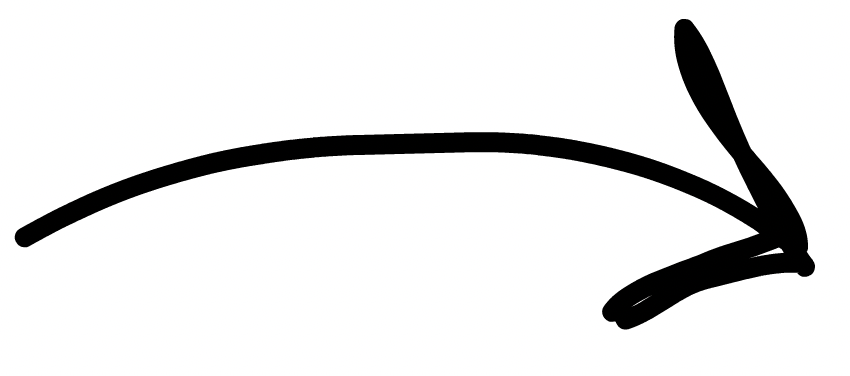 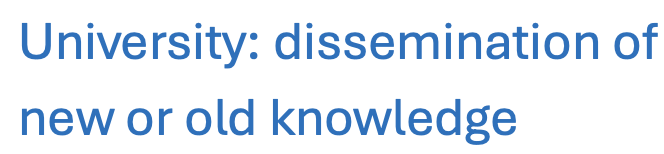 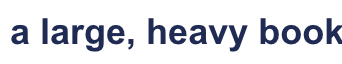 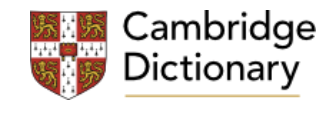 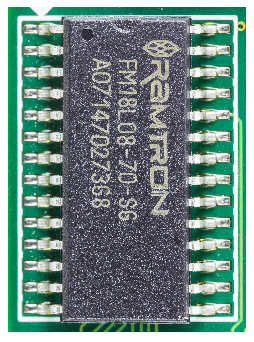 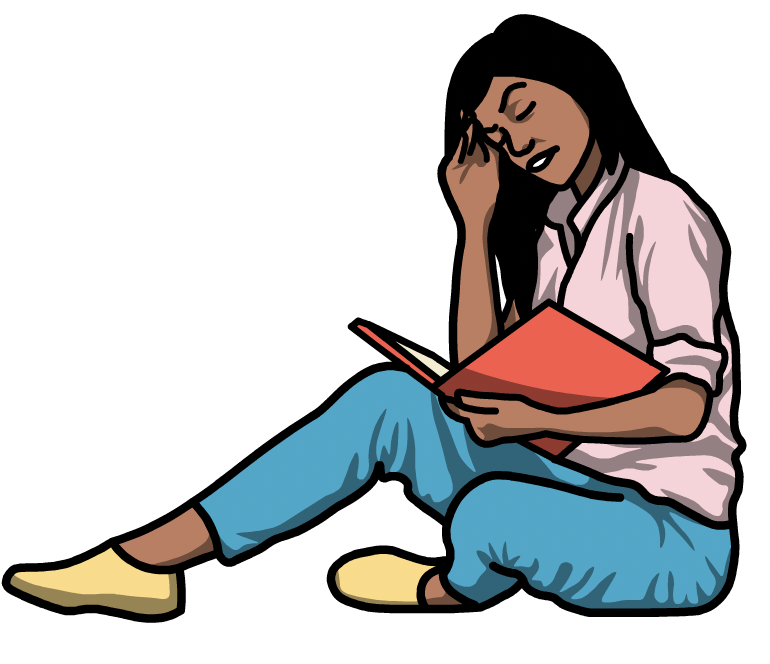 D. A. Buck, 1952
Image courtesy of 
Raimond Becking
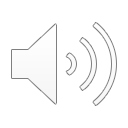 [Speaker Notes: Approximately 4 million papers published each year, so it is impossible to get a coherent picture of the subject. Focusing on particular journals is unwise in this age where Google Scholar will find papers wherever they are published. I can see a future in which decent science is published as books representing monumental and patient work. This happens already in the humanities. The mainland Europe concept of a PhD thesis which is a collection of papers is anathema in this context.]
Mathematical crystallography (95 pages)
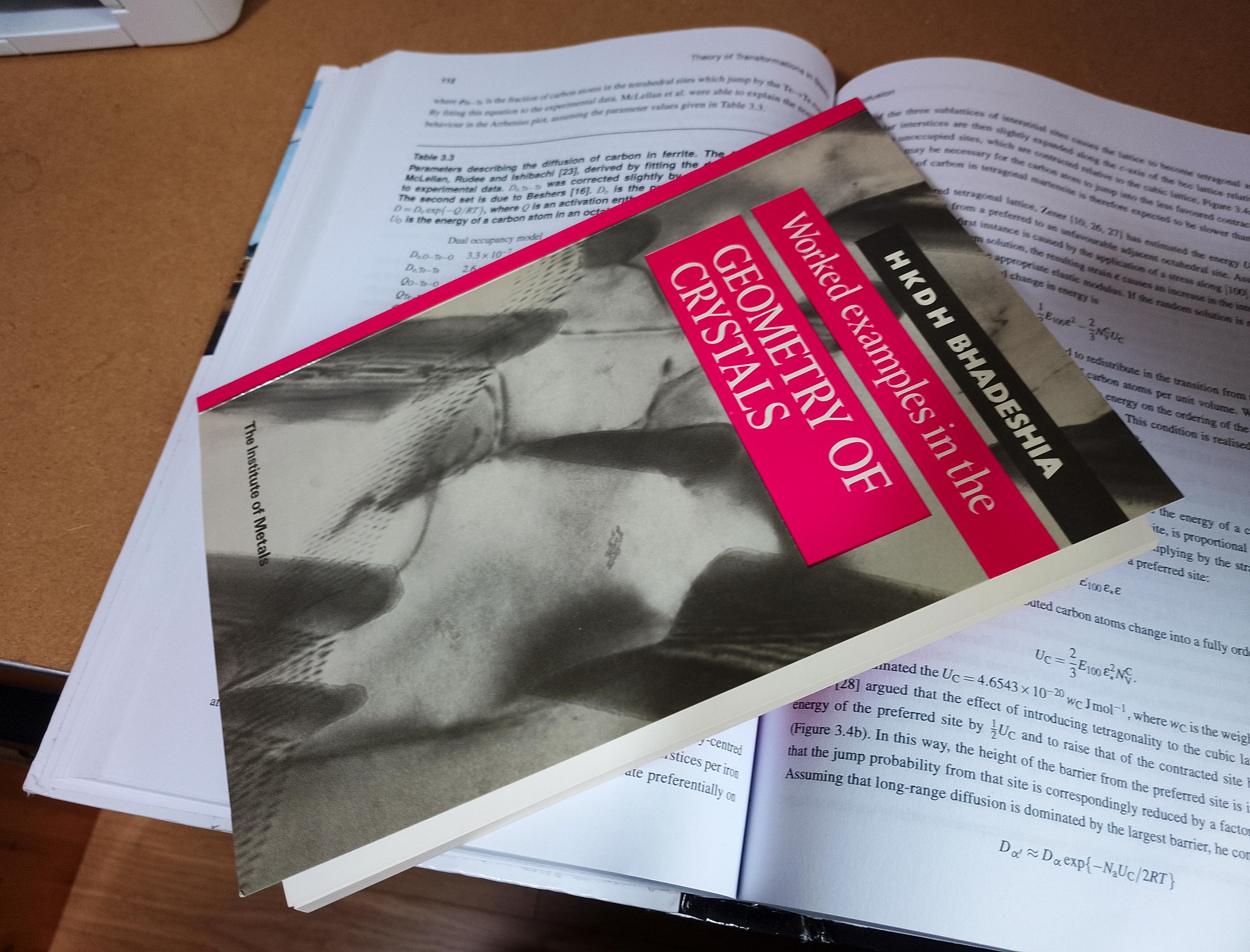 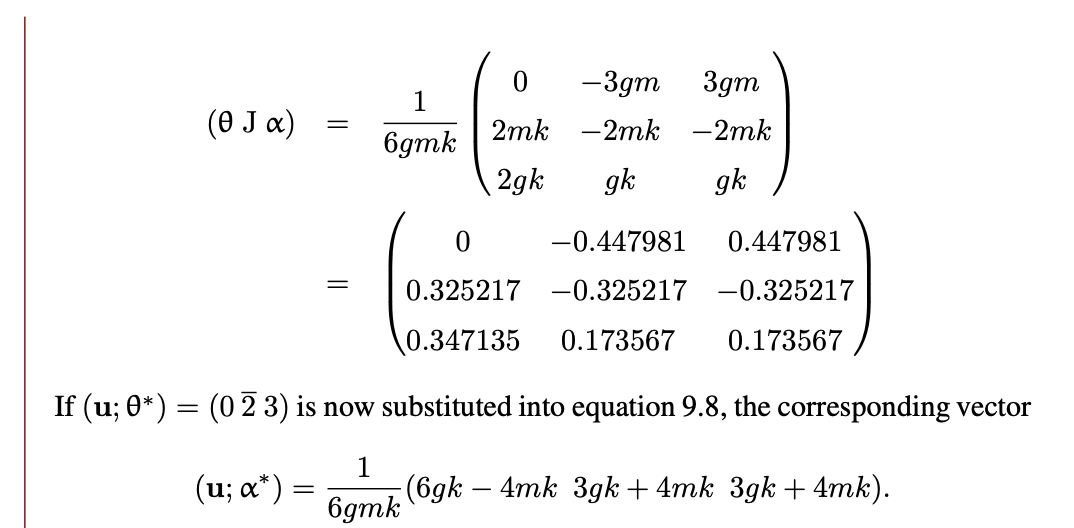 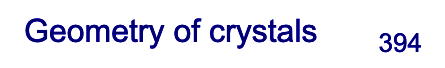 96,792 downloads
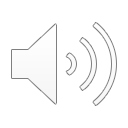 Publisher no longer:  typesets, re-draws, obtain copyright clearance .....
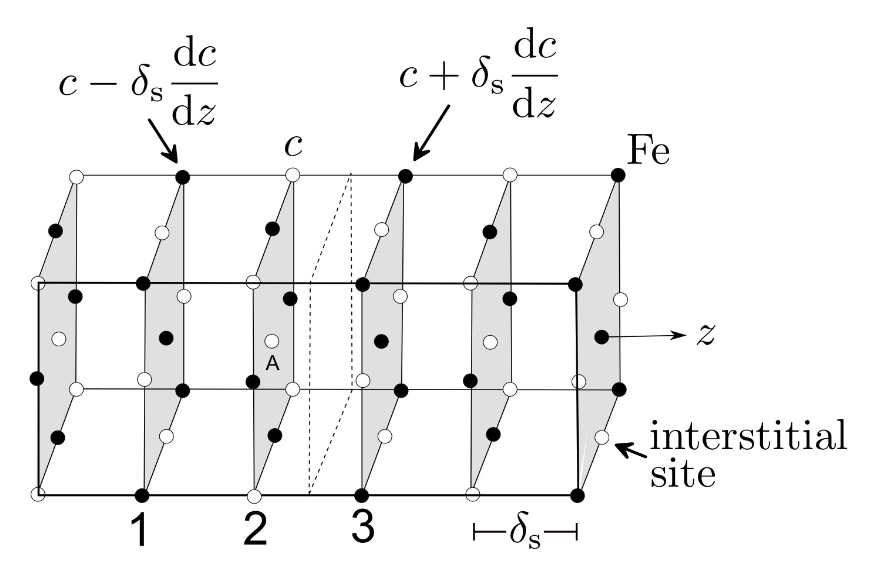 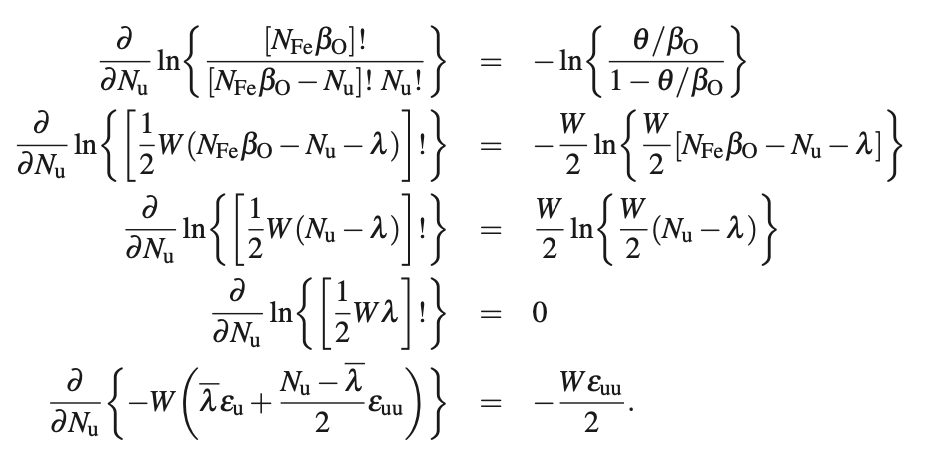 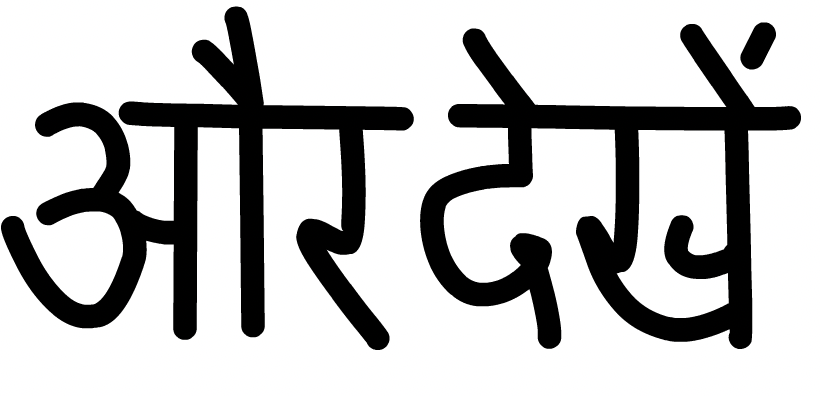 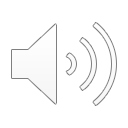 ..... exceptions for the exceptional
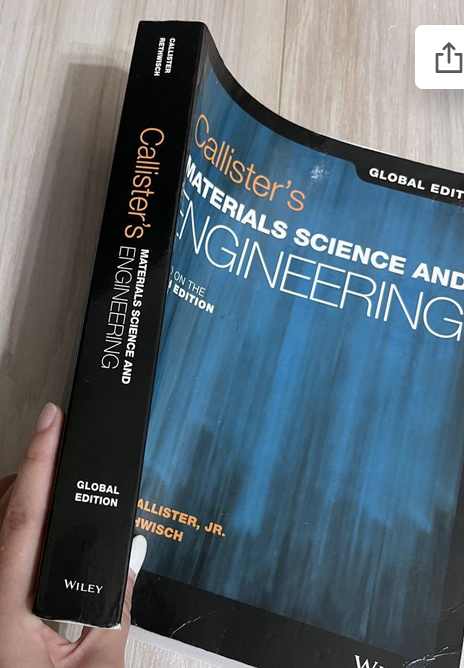 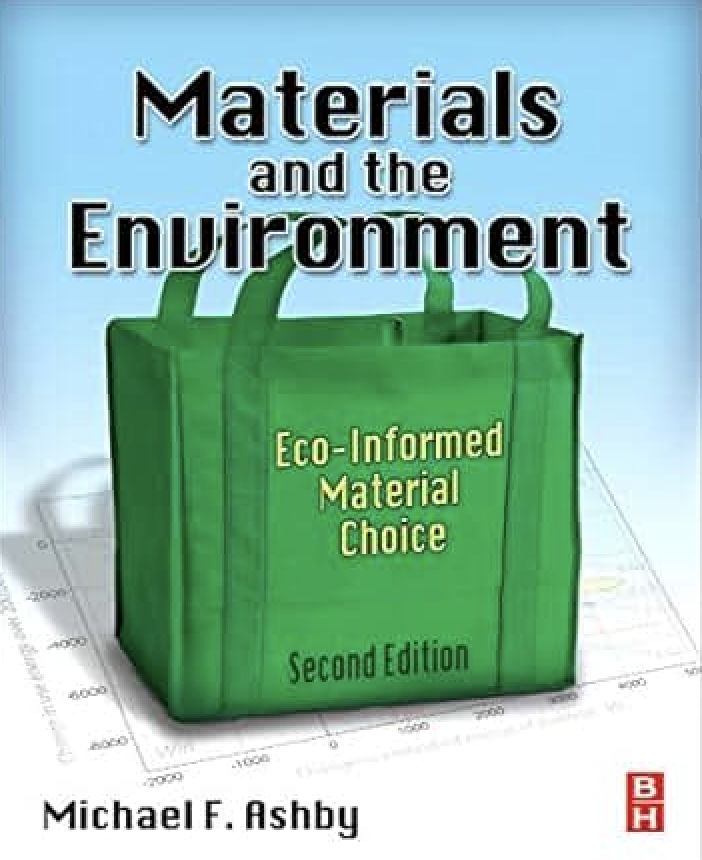 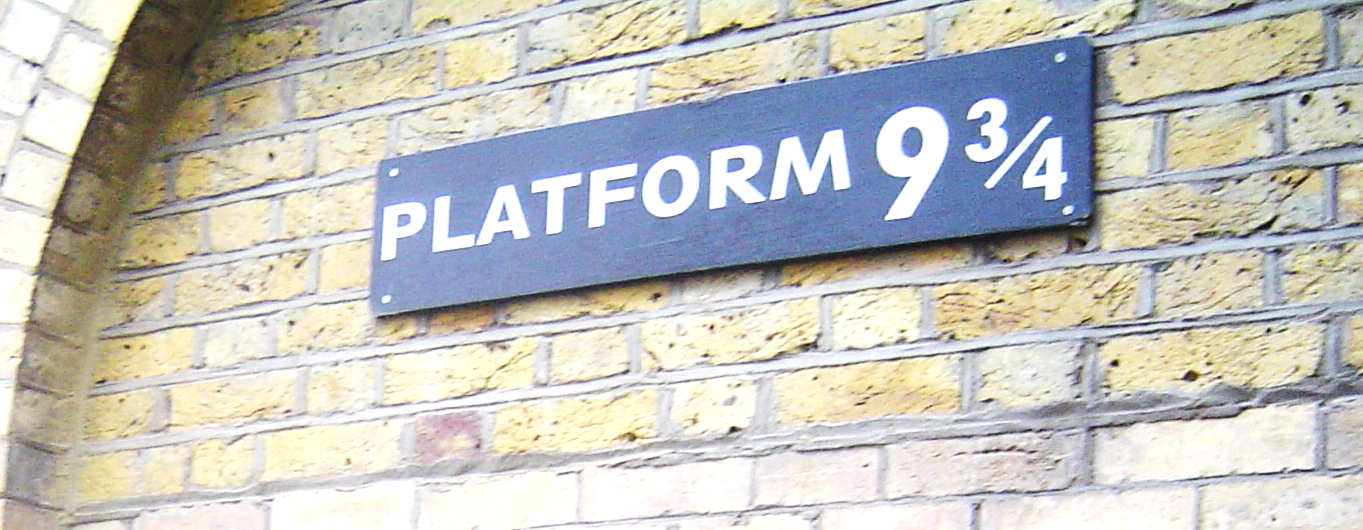 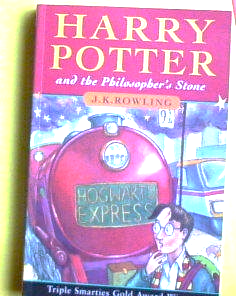 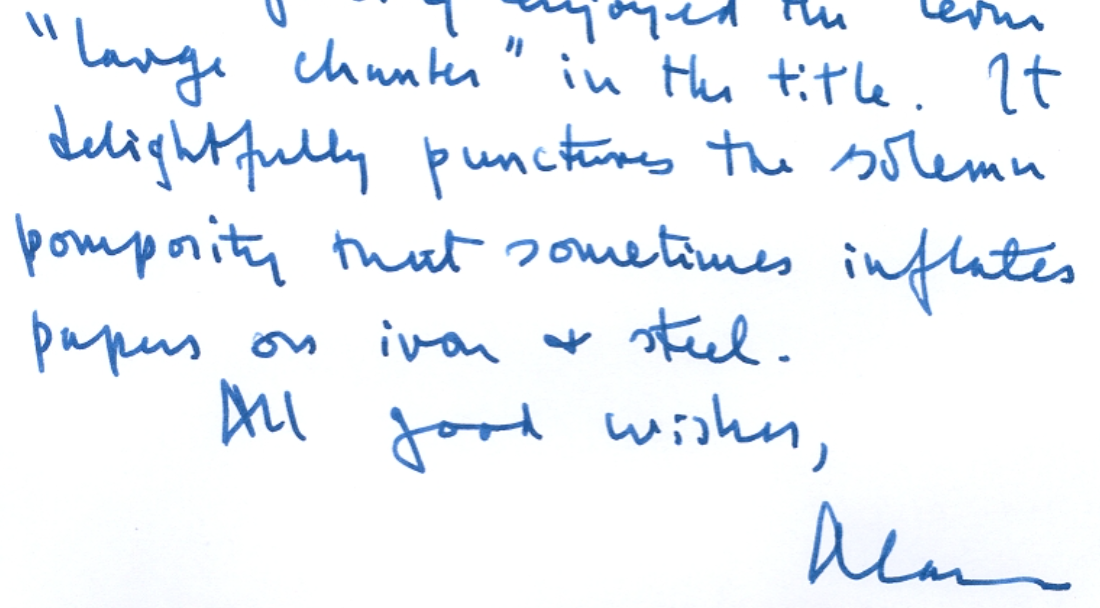 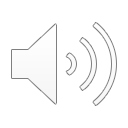 constrained?
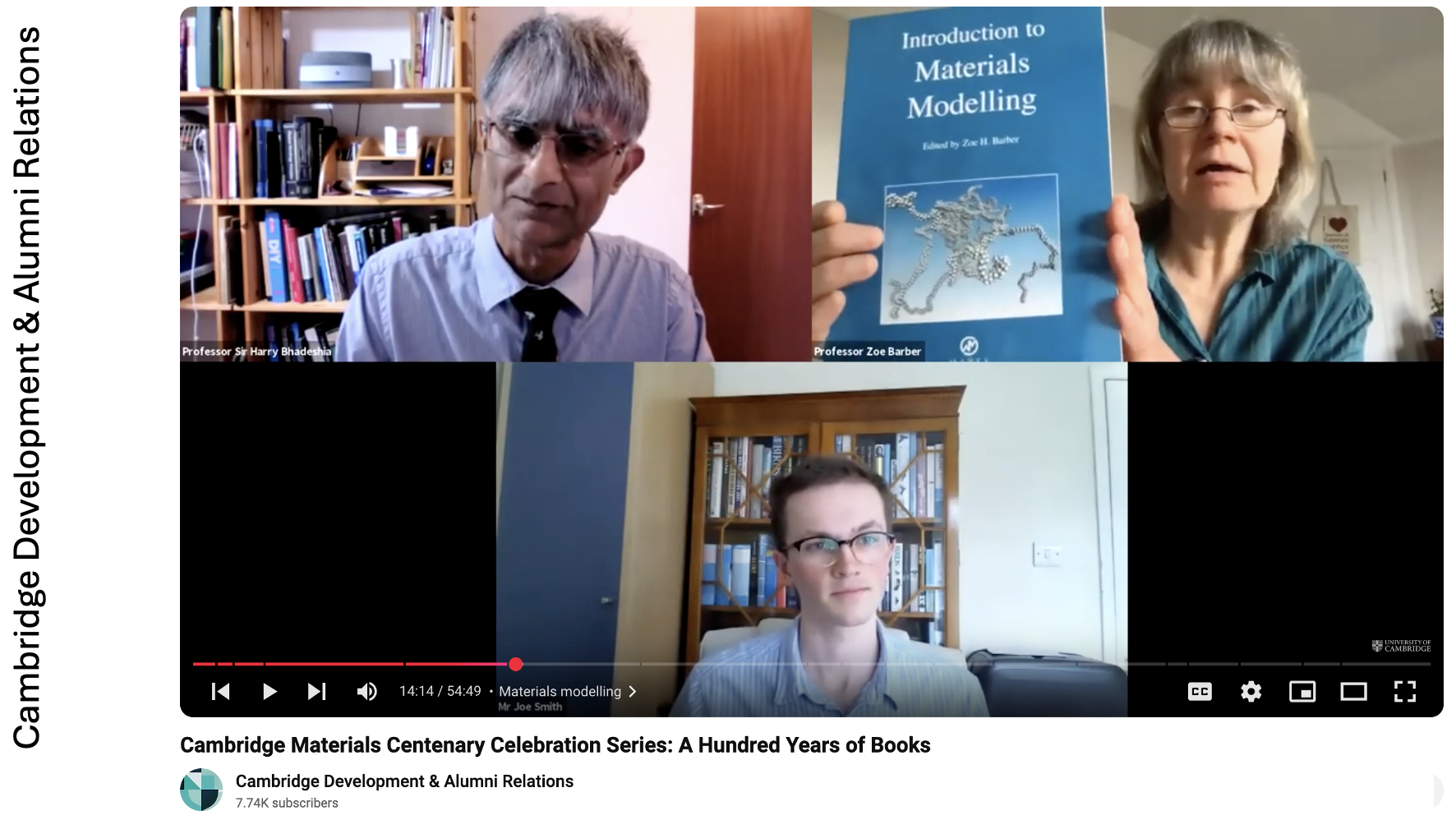 Dissemination of information technology 
for the promotion of materials science
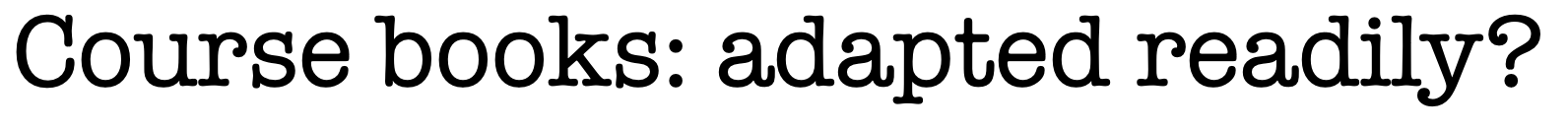 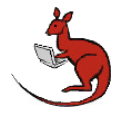 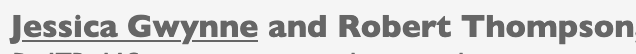 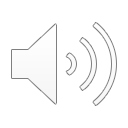 [Speaker Notes: One outcome during discussion was that we frequently change course content, which can make books obsolete quickly. I also emphasizes DoItPoms]
worked examples throughout
examination questions and answers
unworked questions, out of context
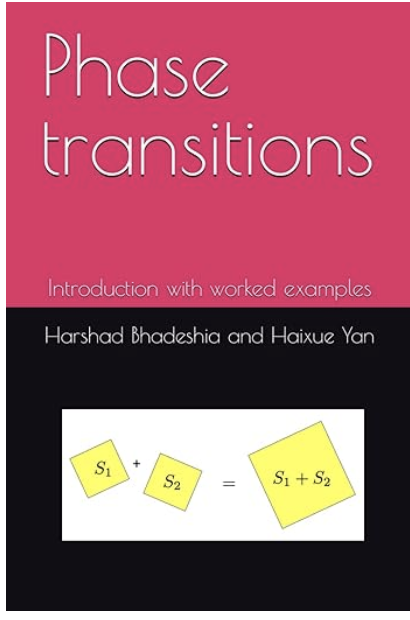 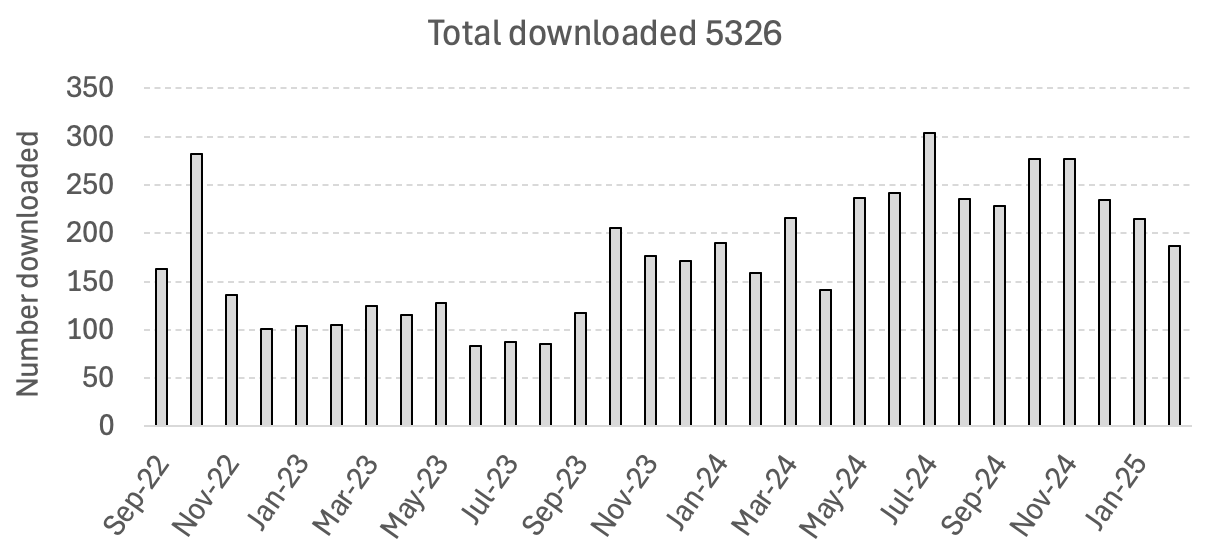 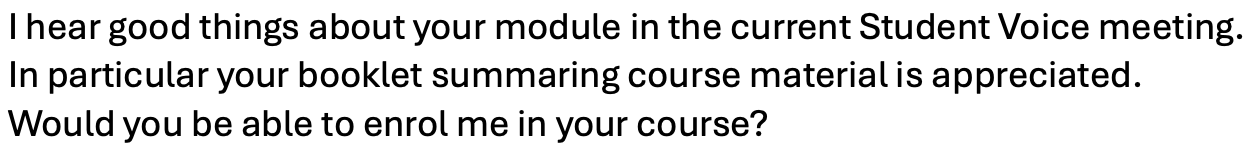 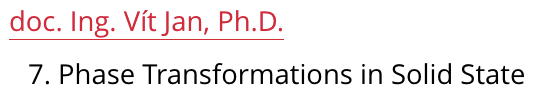 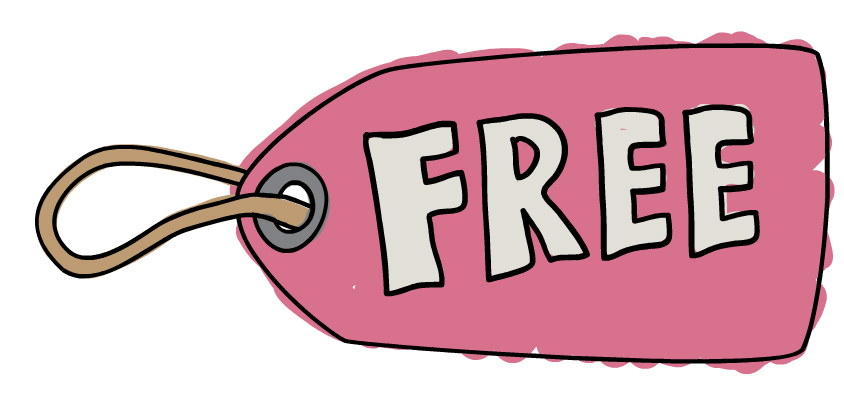 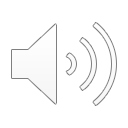 Darwin College Lecture Series (annual, for 40 years)
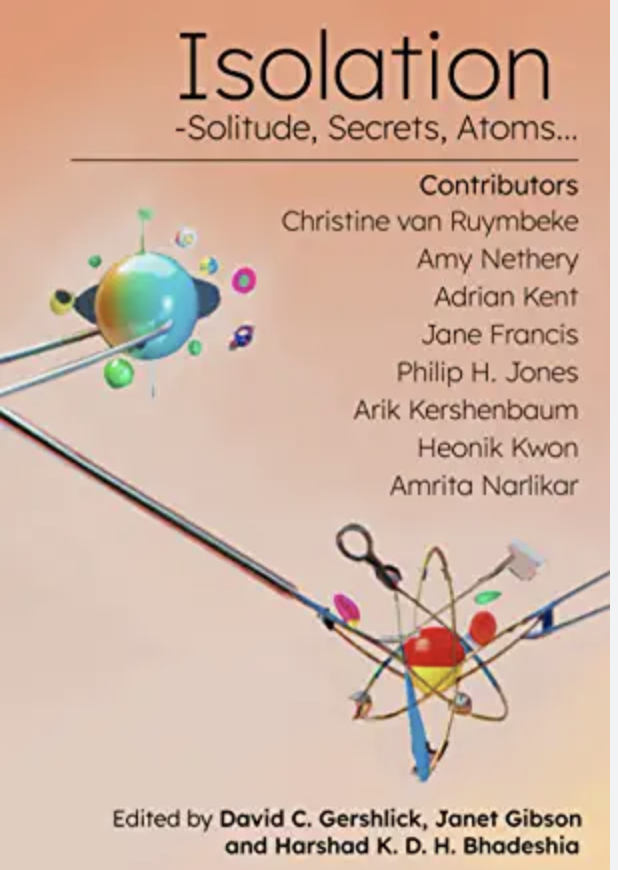 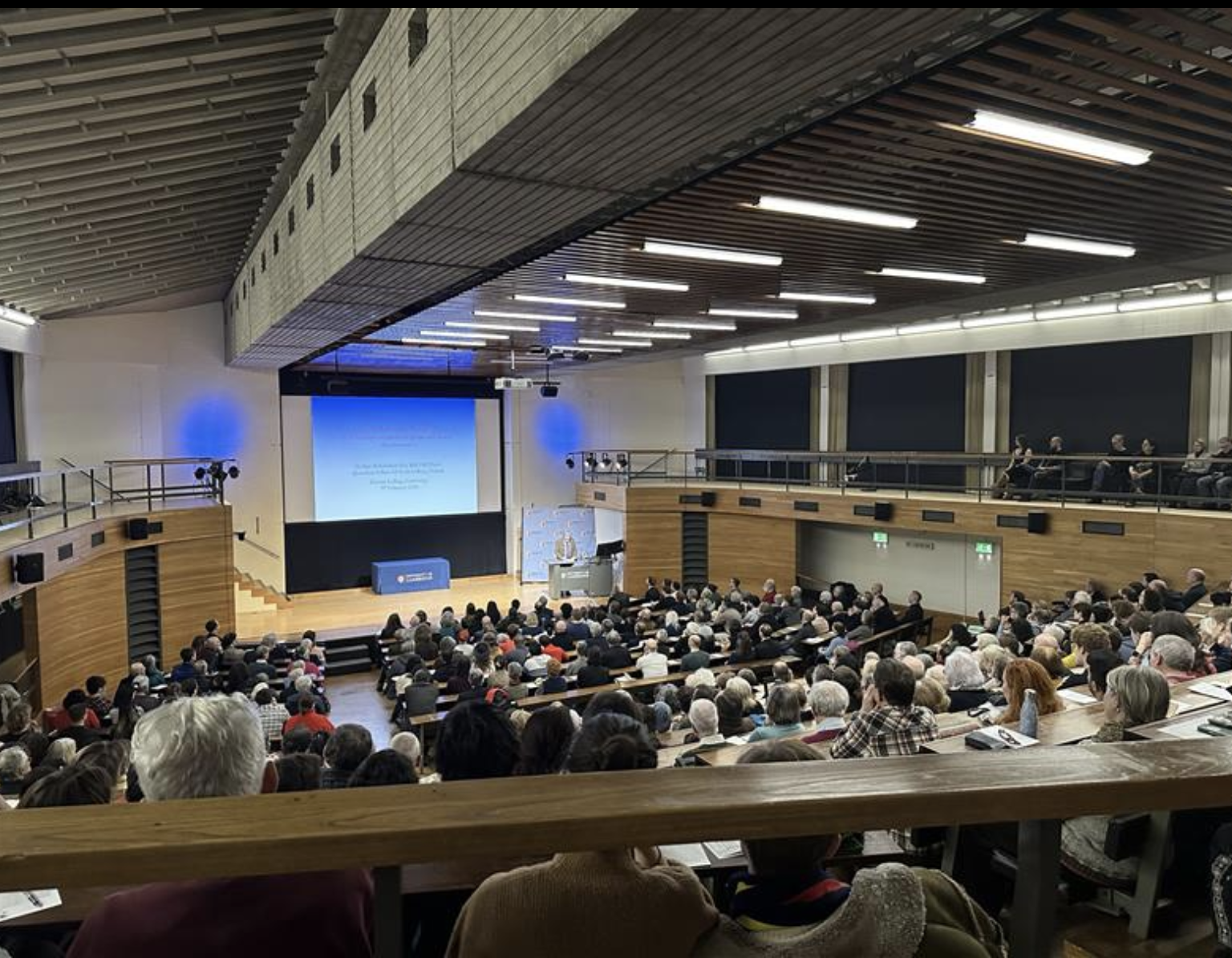 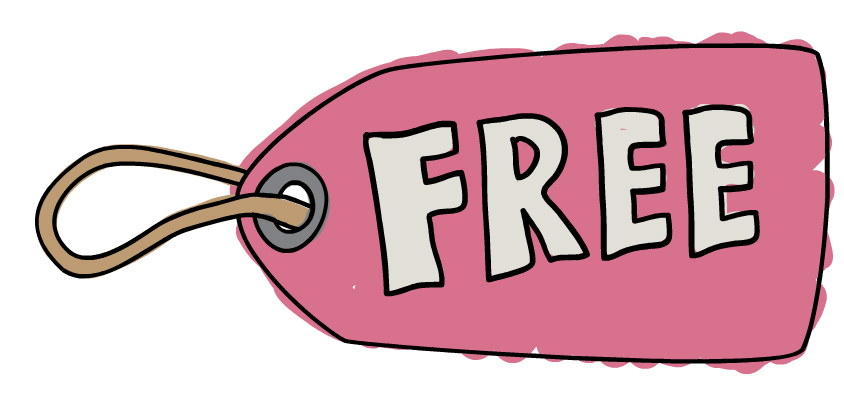 2023
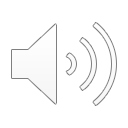 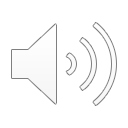 [Speaker Notes: The Institute of Materials in the UK lost the ability to nurture books after outsourcing, this provides a new mechanism.]
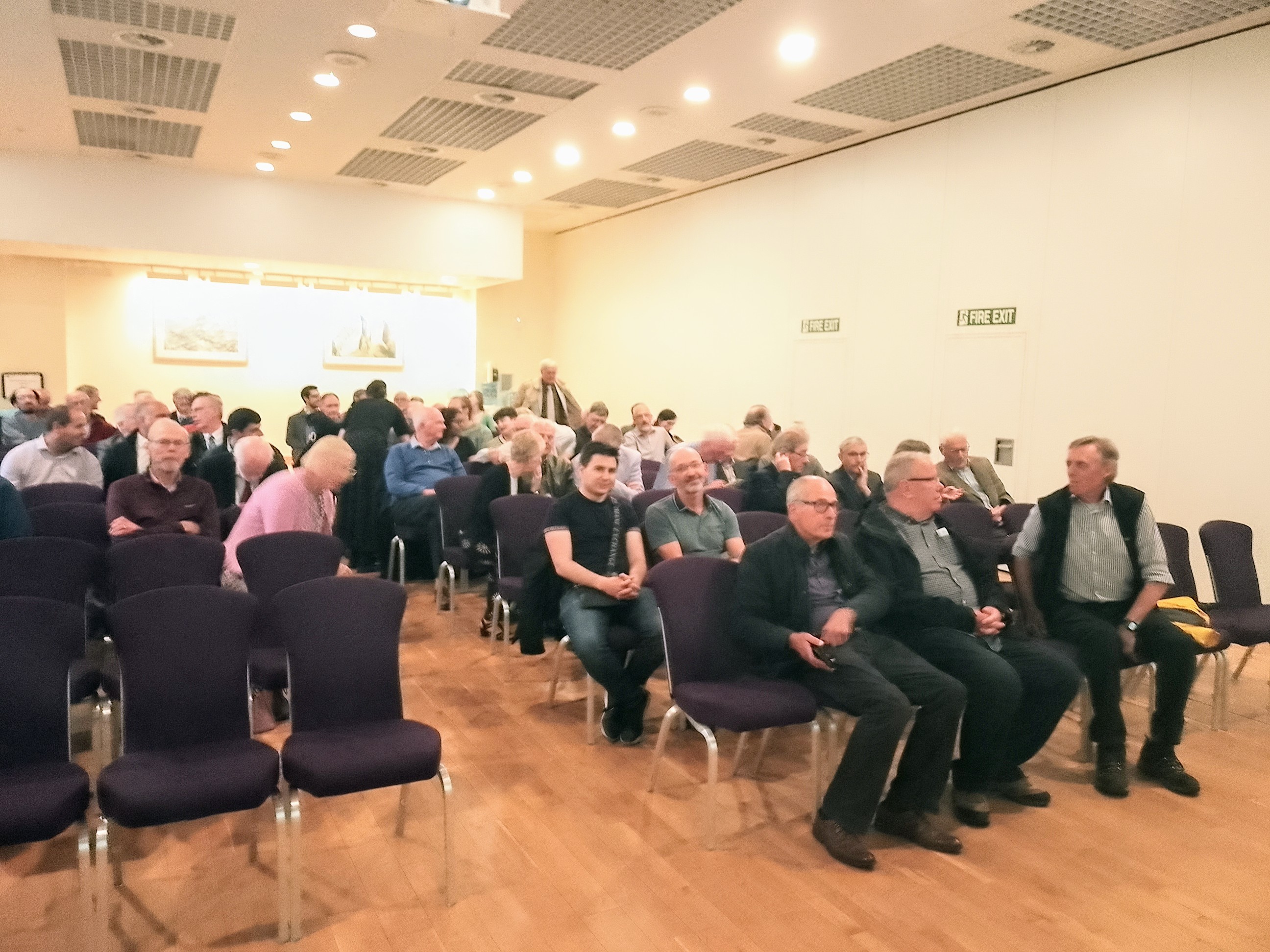 Kathryn Jackson
Manufacturing Technology
University of Sheffield
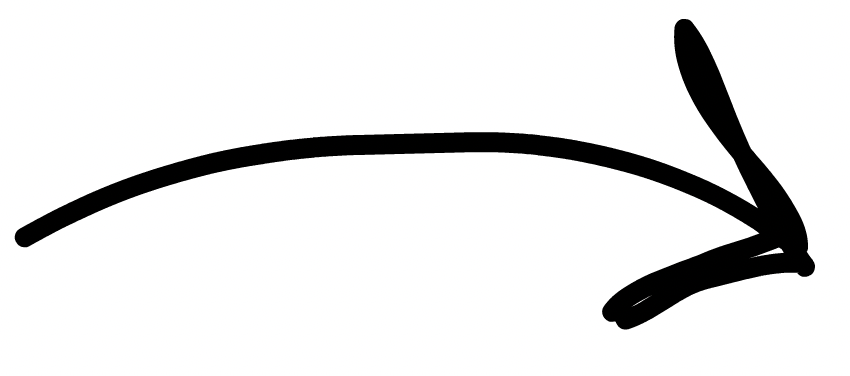 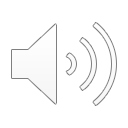 You own all rights
Sell on Amazon etc.
You buy at print cost
Make electronic form freely available
Easily make changes
New editions – you decide, not publisher
independent publishing
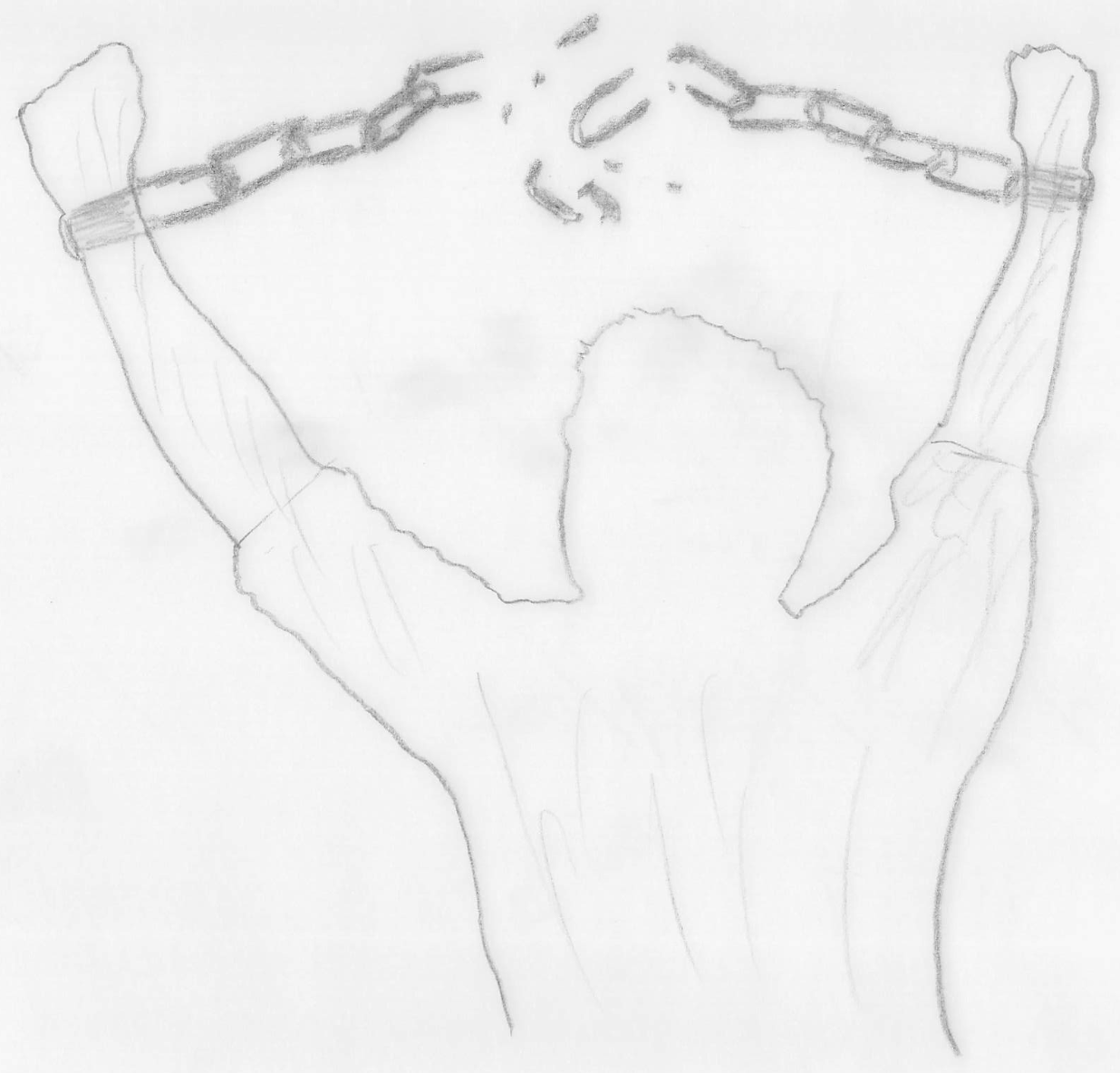 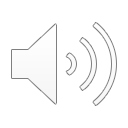 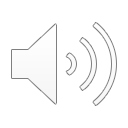 Disadvantage of independent publishing
Alliance of Scientific, Technical & Medical Publishers (STM)

150 members, all major publishers

Images (e.g.) reproduced free if book with another STM publisher

Independent publishing (STM) ∴ copyright ££
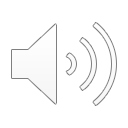 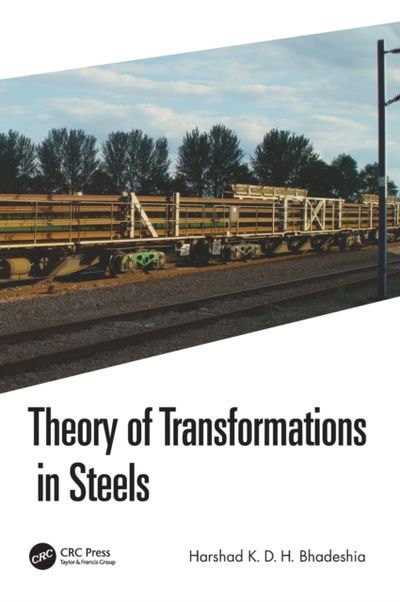 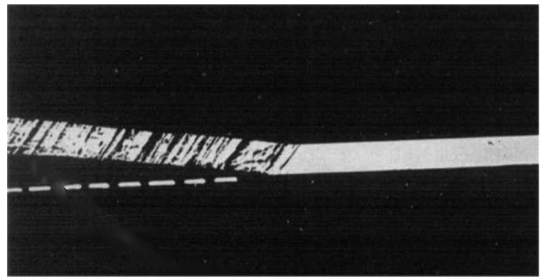 “Reproduced from Zerwekh and Wayman [27] with permission from Elsevier.”
Both Elsevier & Taylor+Francis
members of STM
Published by Taylor & Francis
CRC Press
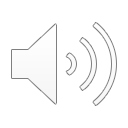 [Speaker Notes: Image is 60 years old]
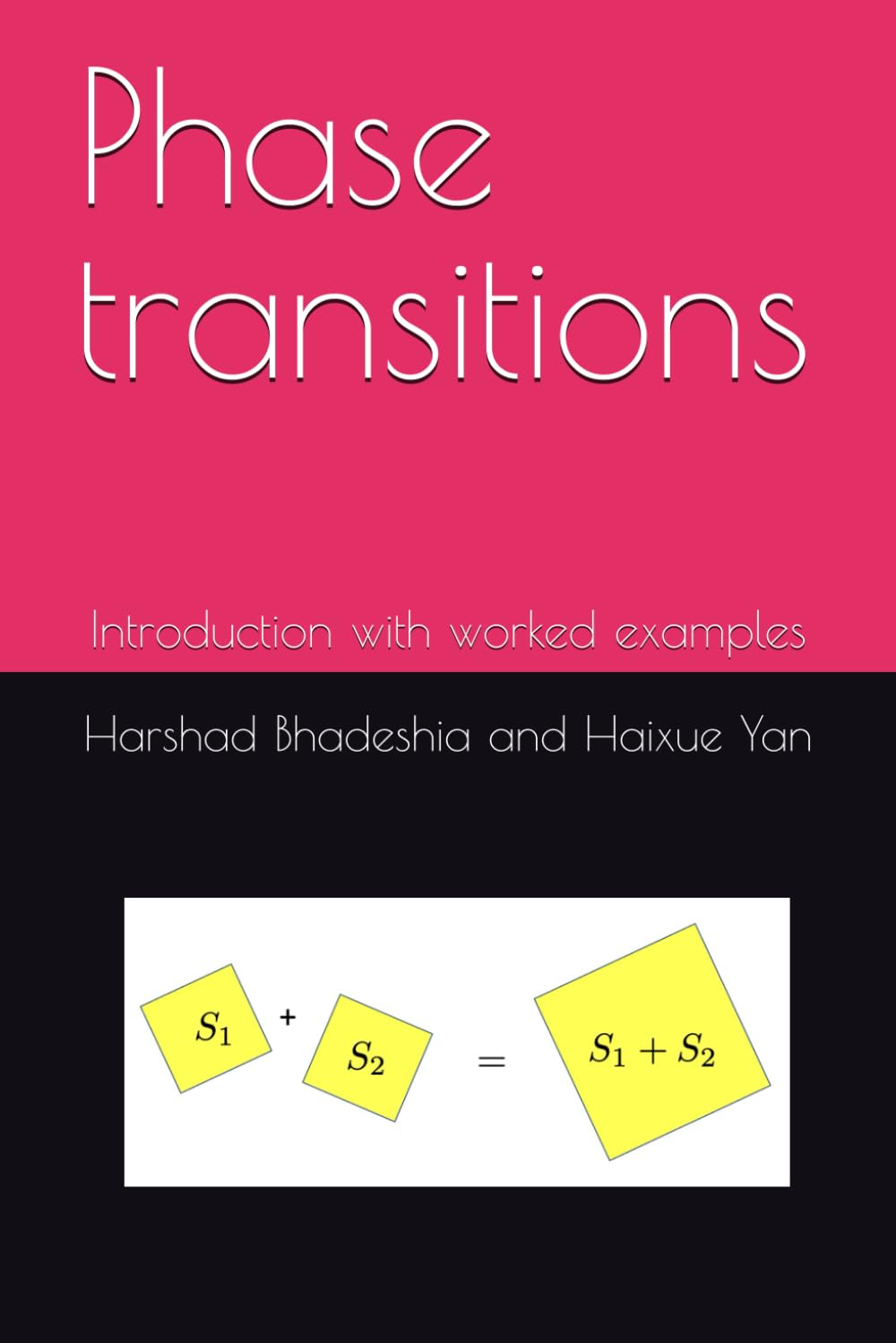 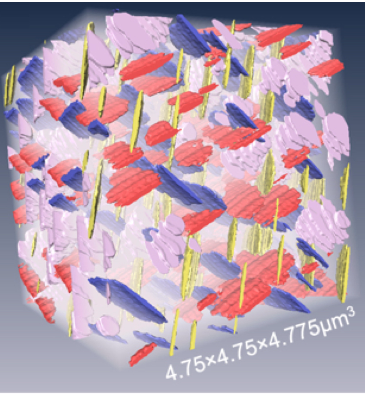 Image courtesy of Dominique Schryvers and Cao Sanshan of the Electron Microscopy for Materials Science section of the University of Antwerp.
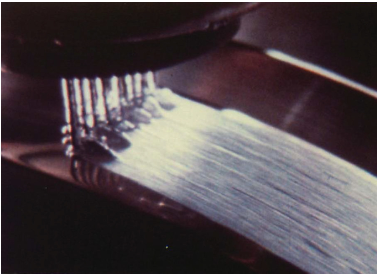 Image courtesy of
Mark Jolly
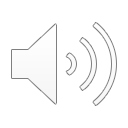 Disadvantage (?) of independent publishing
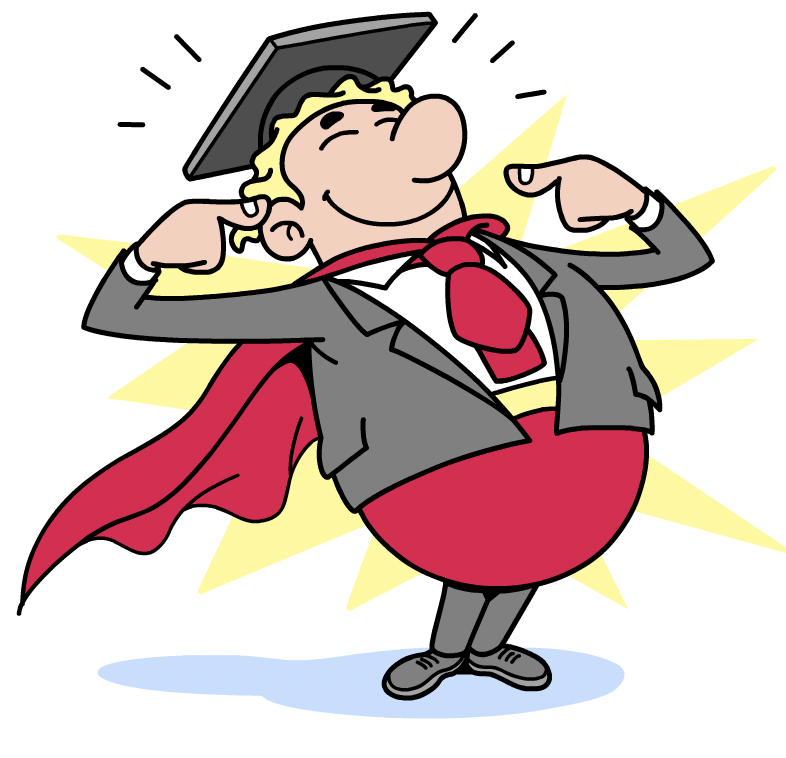 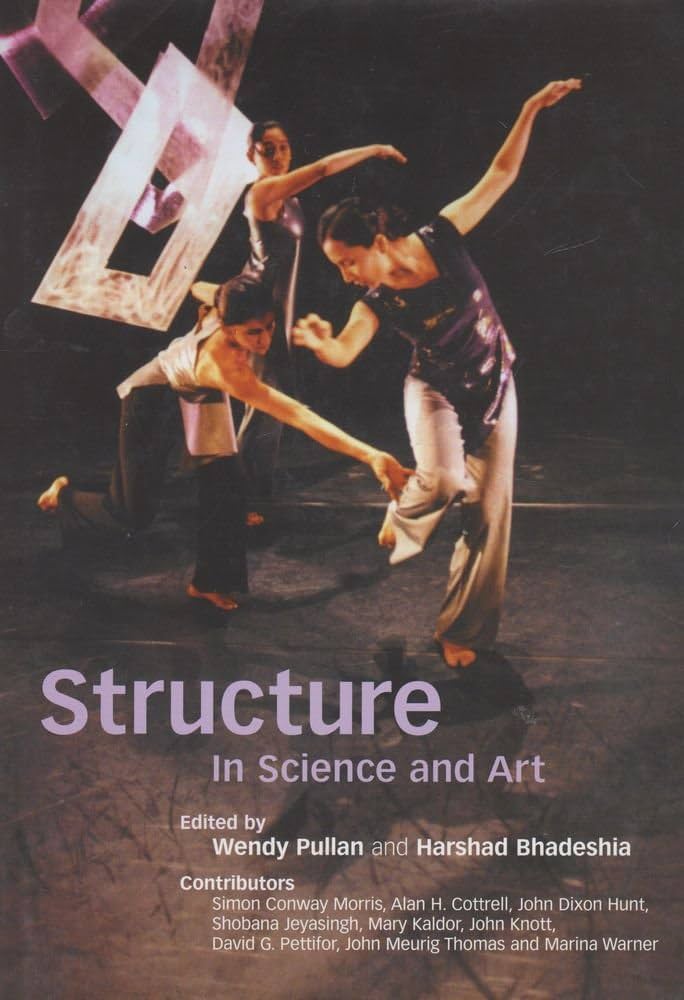 Less prestige?
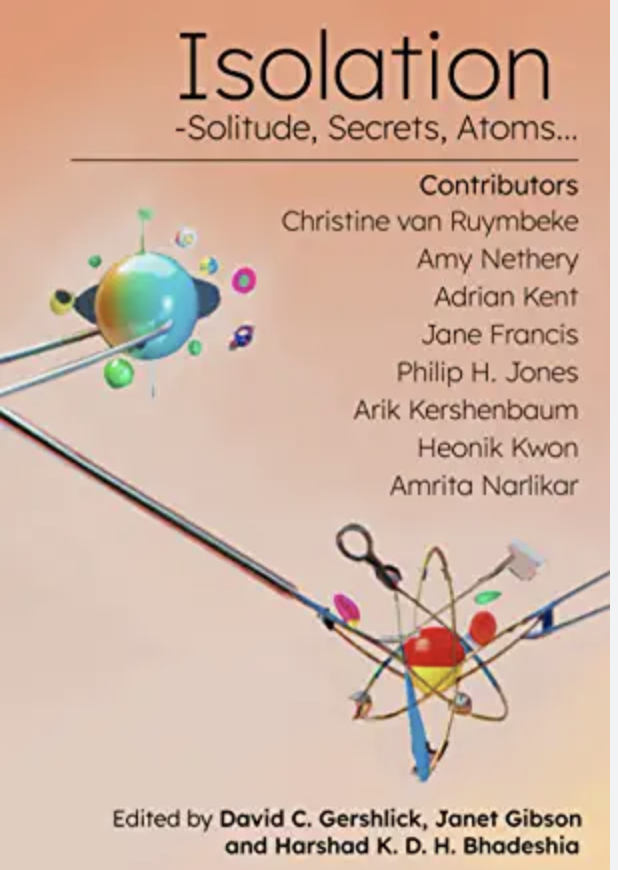 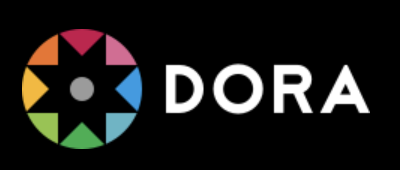 best practice in assessment of scholarly work
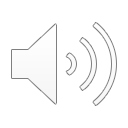 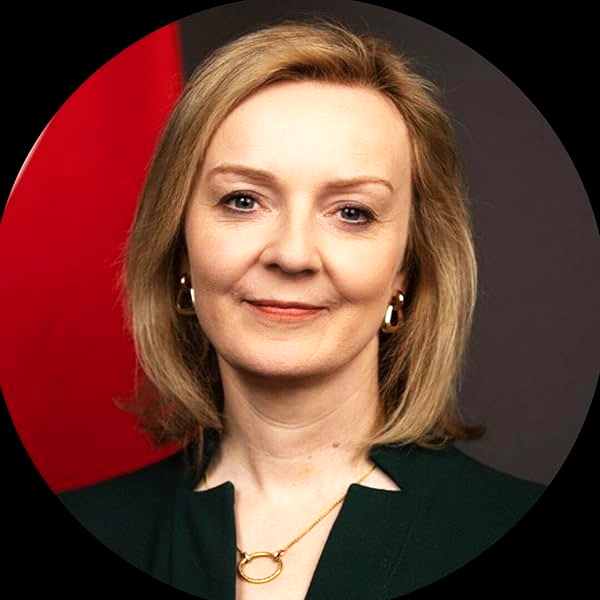 Amazon ranking
Ten years to save the “West”, 
 790


Phase transitions, 
 276,260
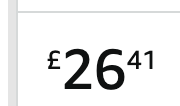 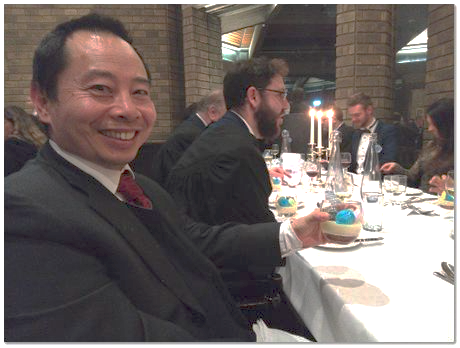 Haixue Yan at
Darwin College
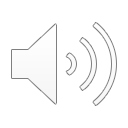 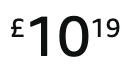 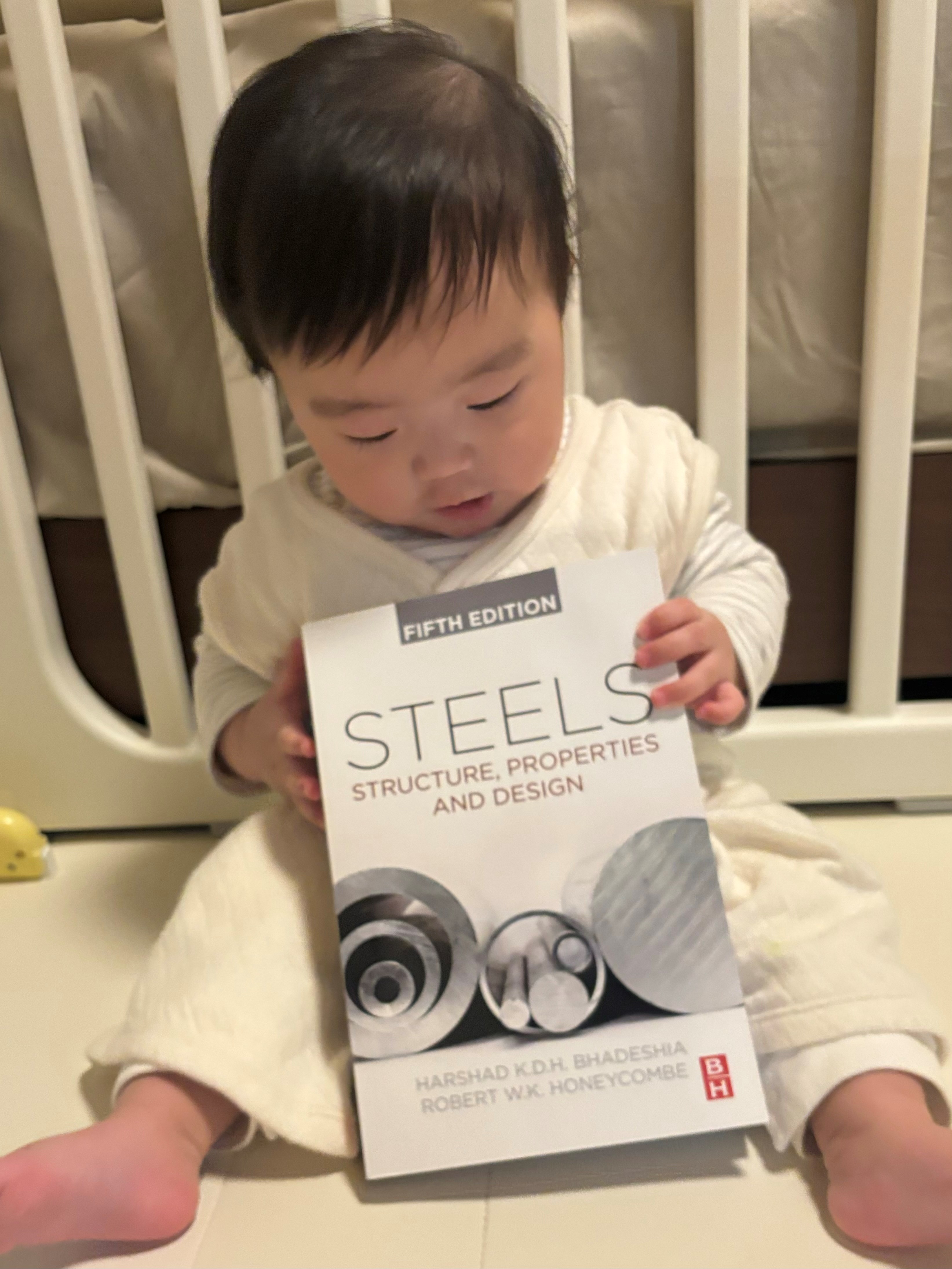 book reviews
“.... the book has become a favourite of my son...”

“.....often read it to him .... currently on Chapter 5, martensite...” 

Ryuji Morihara, Kobe Steel
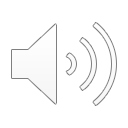 best quality control system in the world?
materials book sold >500,000 ?
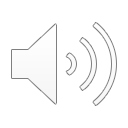 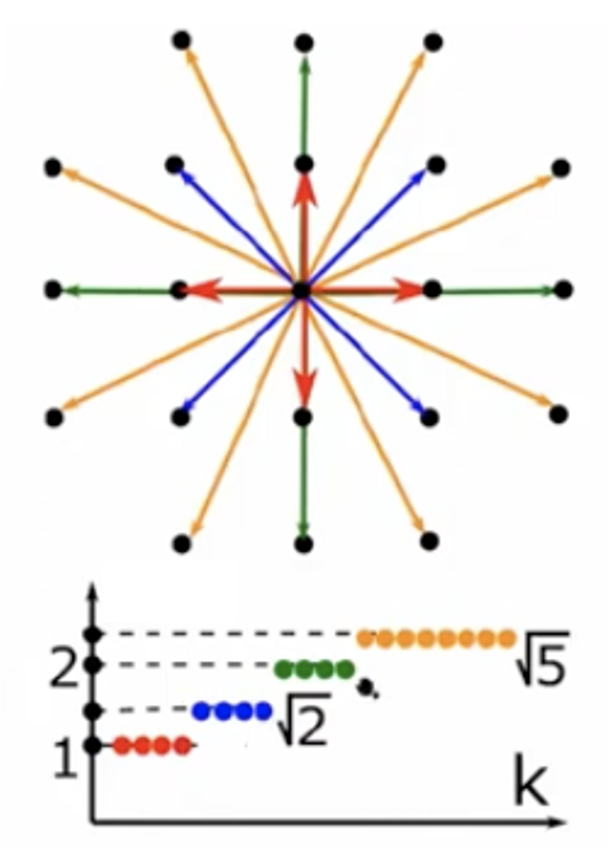 Similarity of crystals
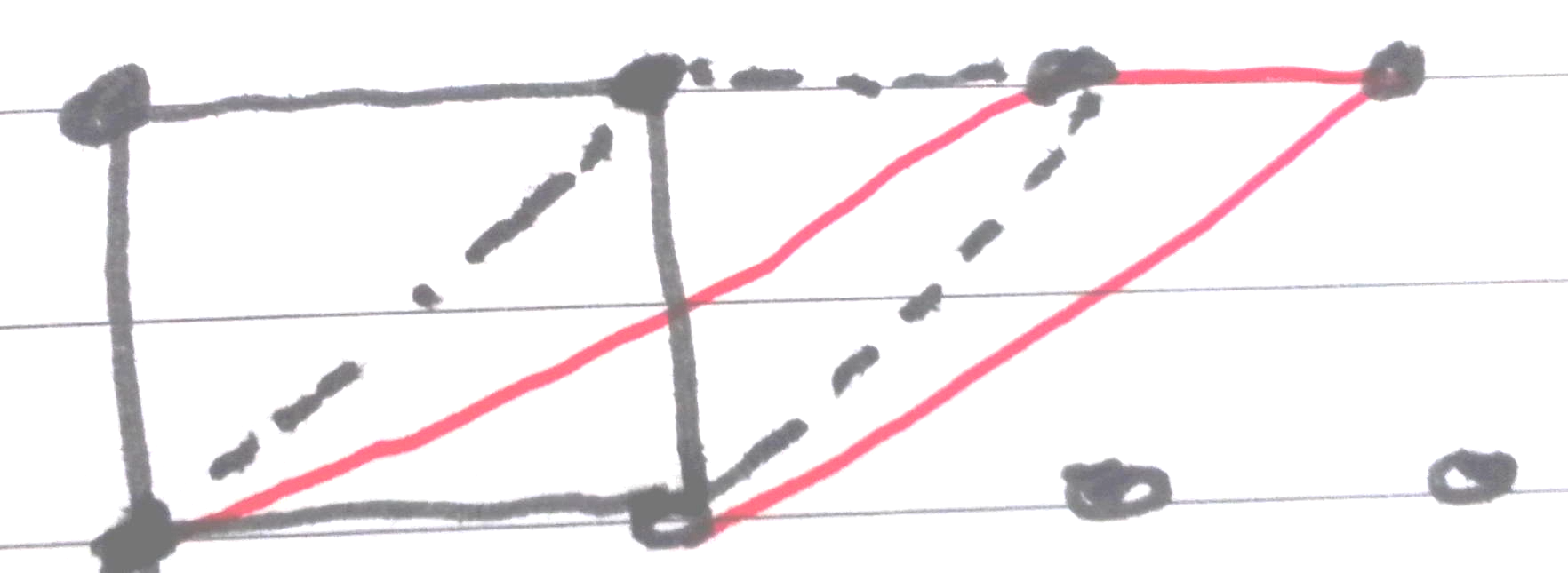 John Ball
Oxford University
Olga Anosova,
Vitaliy Kurlin
Liverpool University
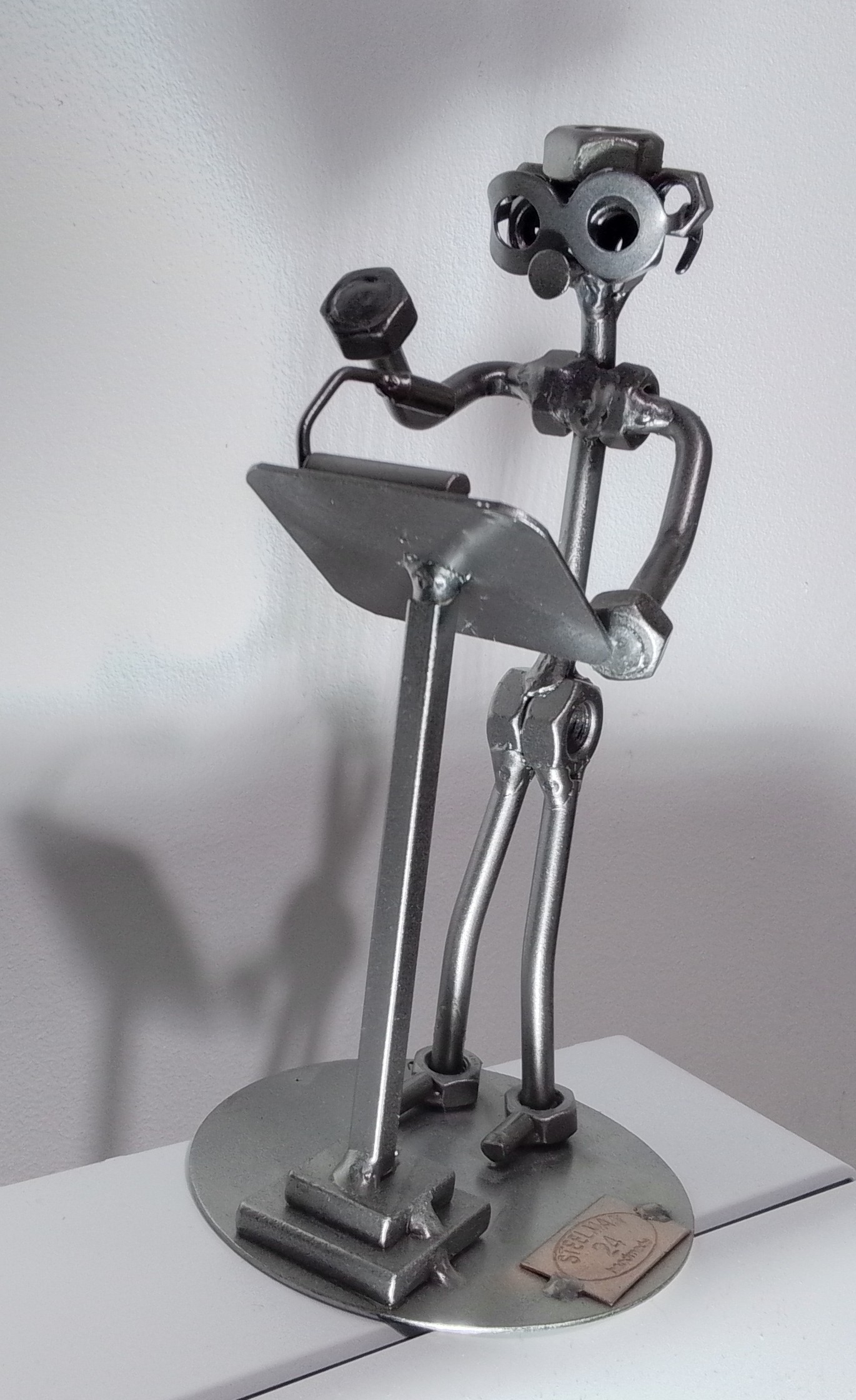 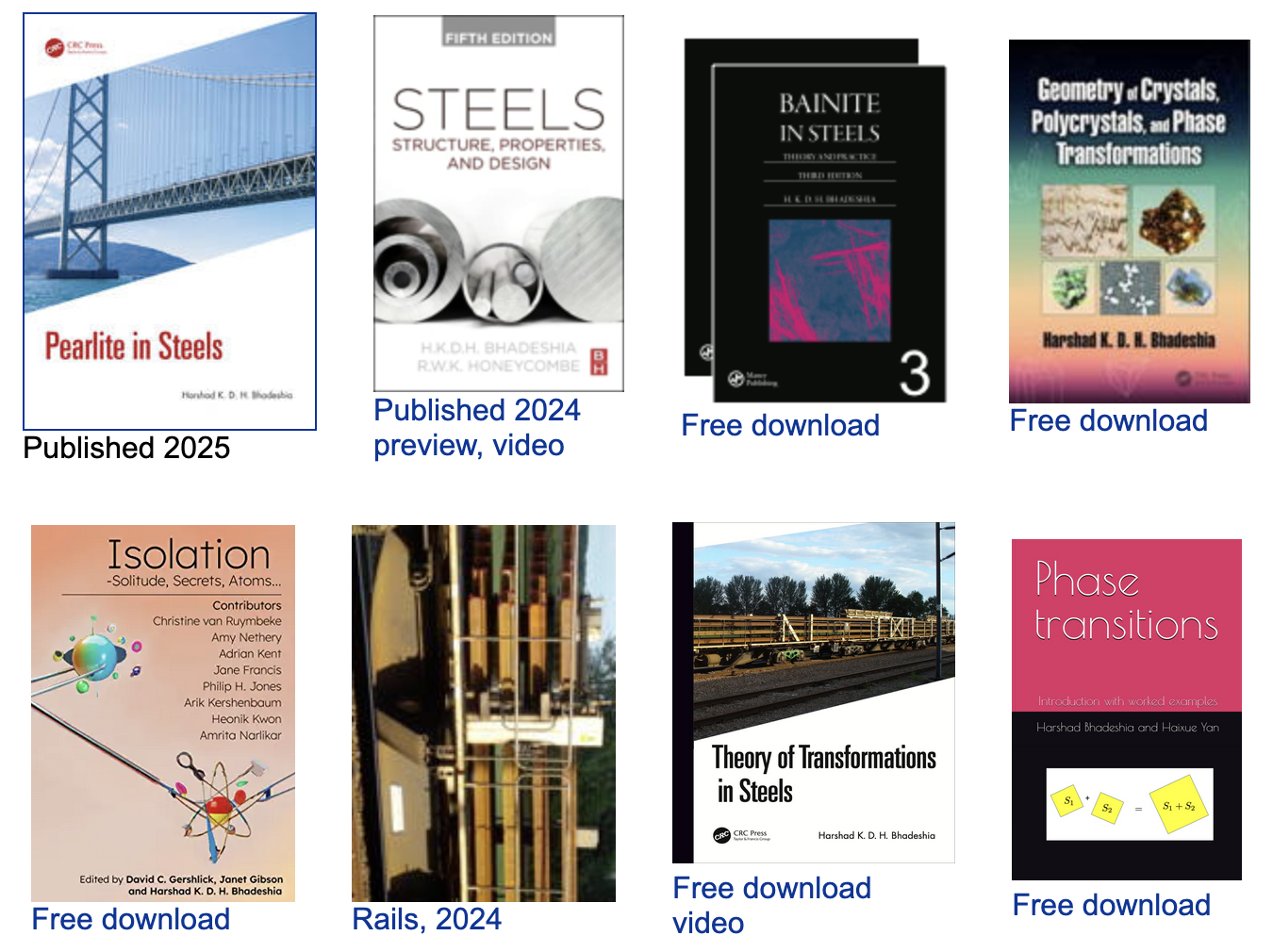 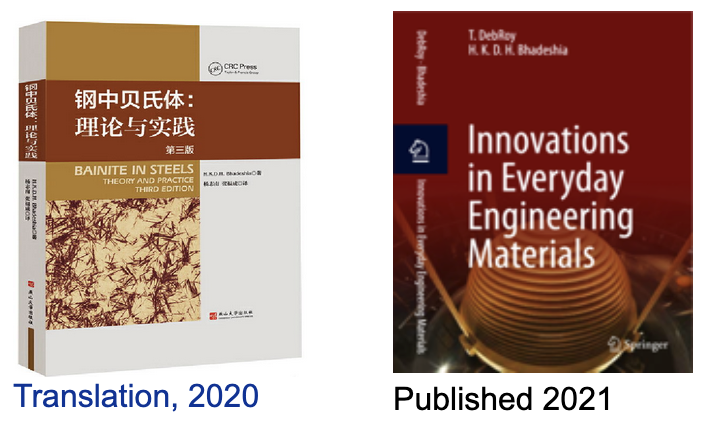 www.phase-trans.msm.cam.ac.uk